WELCOME
2nd Grade with Mrs. Martin
 PARENT INFORMATION NIGHT
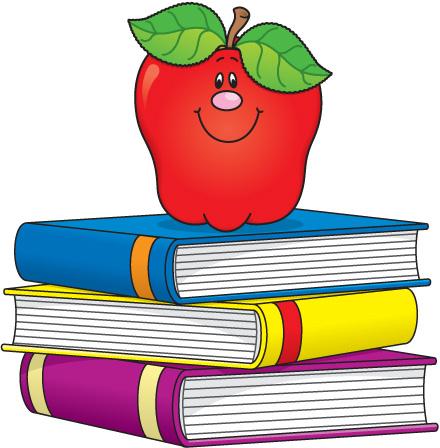 The first weeks of school
We are busy setting up routines, getting to know each other, establishing classroom expectations

How will learning together help us as a community of learners, as a school community, and in our lives?

How will I grow into a respectful, responsible, independent learner, and become a contributing member in the global society?
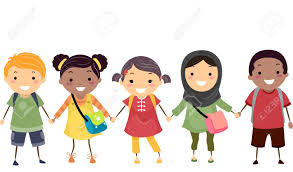 8:25- 8:55 Morning Routine and "greeting meeting"
8:55-10:20 Reader's Workshop/Word study
10:00 Snack

10:20-11:10 Specialists:
Day 1- P.E.     Day 2  - Music      Day 3 - Art

11:20 - 11:45 Recess
11:45 -12:10 Lunch
12:10-1:10 Writer's workshop 
1:10-2:40 Number Corner/Math workshop
2:40 End of day wrap up
2:55 Dismissal
Our Daily Schedule
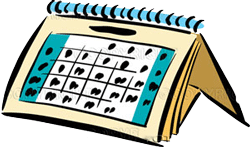 Literacy Block
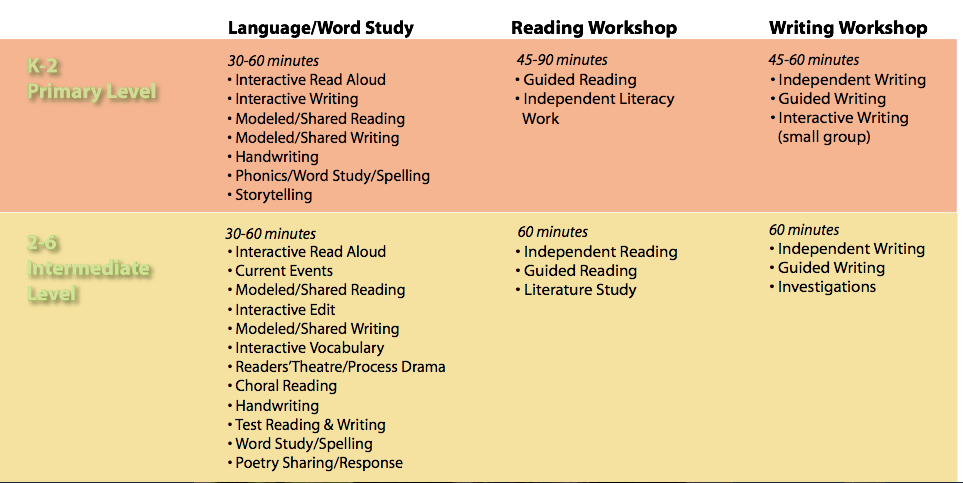 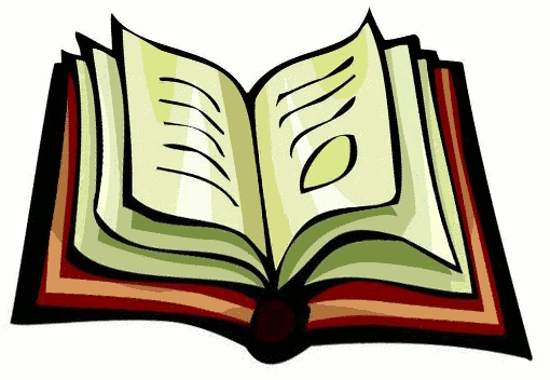 Reader’s Workshop
•Interactive Read Aloud

•Guided practice, independent reading and independent literacy work

•Sharing
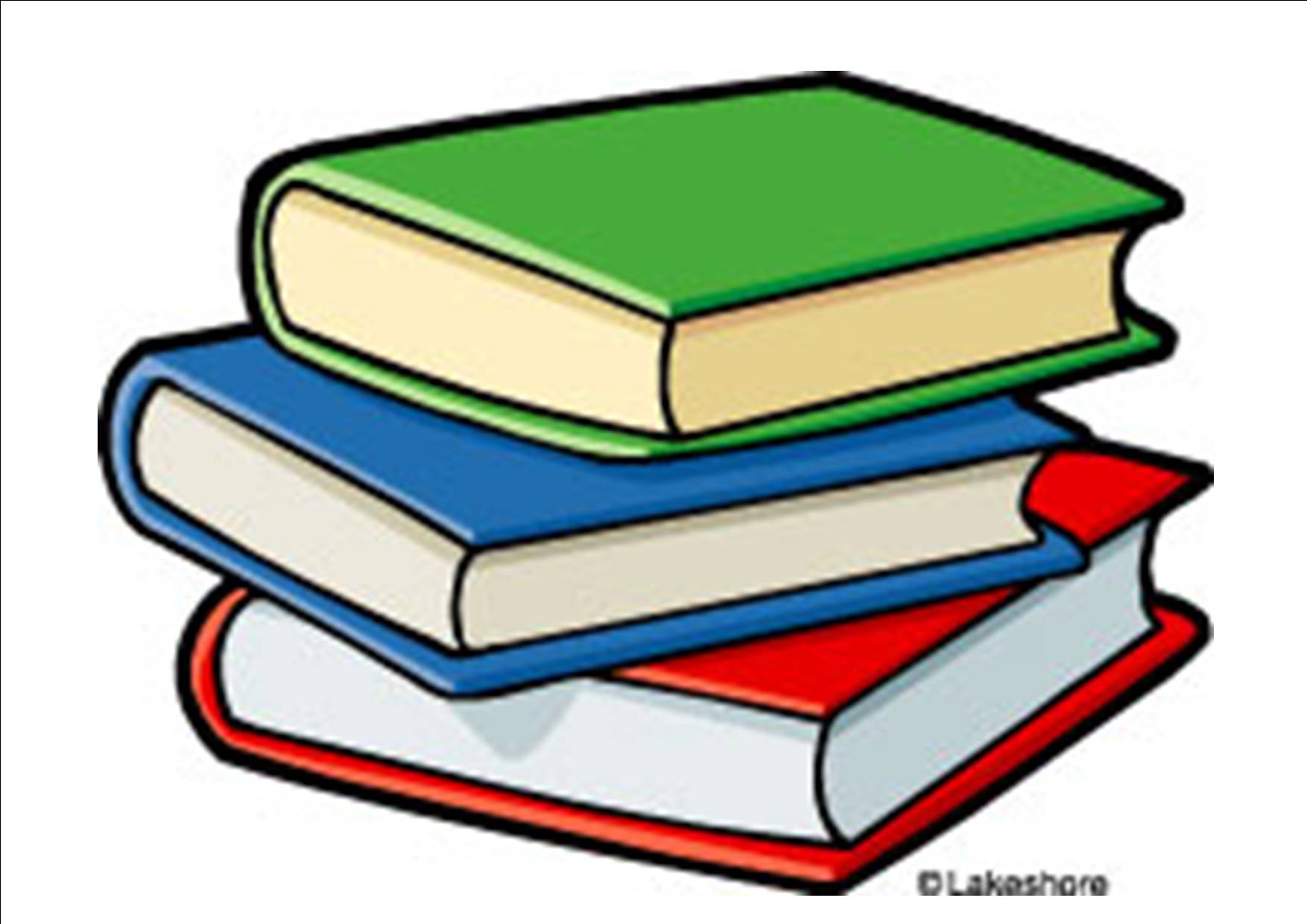 Writer’s Workshop
Mini-lesson - interactive community writing

Independent Writing
Guided Writing

Sharing
Students develop writing strategies and skills, learn about the writer’s craft, and use writing as a tool for learning and communication.
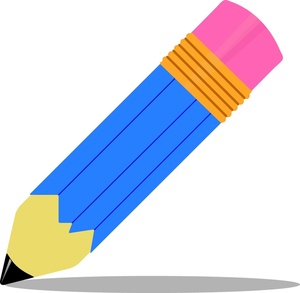 Language and Word Study
•Interactive Read Aloud
•Interactive Writing
•Modeled/Shared Reading and Writing
•Phonics/Word Study/Spelling
	•Word study tests begin after Thanksgiving
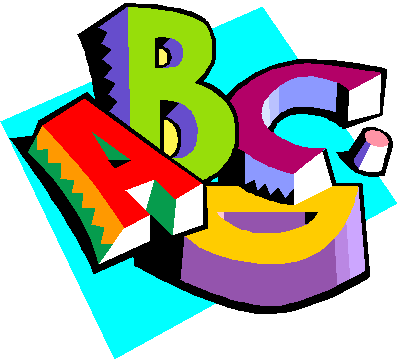 Units of study through 2nd grade
Community - government and citizenship
Plants/Habitats - Life science
Illustrator, Kevin Henkes
Anthropology
Meteorology - Earth Science
Author, Cynthia Rylant
Motion - Physical Science
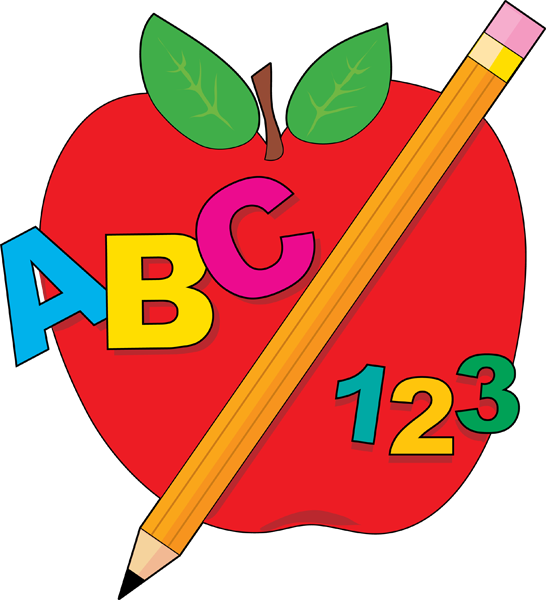 Math Vision:
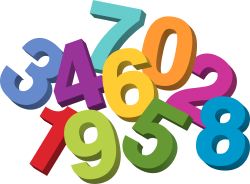 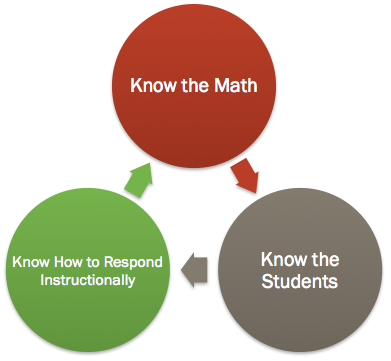 Math Principles
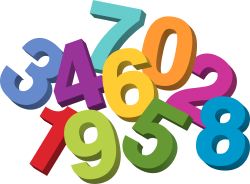 1. Math is more than arithmetic.
2. Understanding is just as important as fluency.
3. Visual models help us remember and invent         important mathematics.
4. Problem solving is central to mathematics instruction.
5. Math is a social activity
Math Workshop
Number Corner -15 minutes
Mini-lesson and number talk -20 minutes
Guided Practice/Workplaces -30 minutes
Sharing -10 minutes
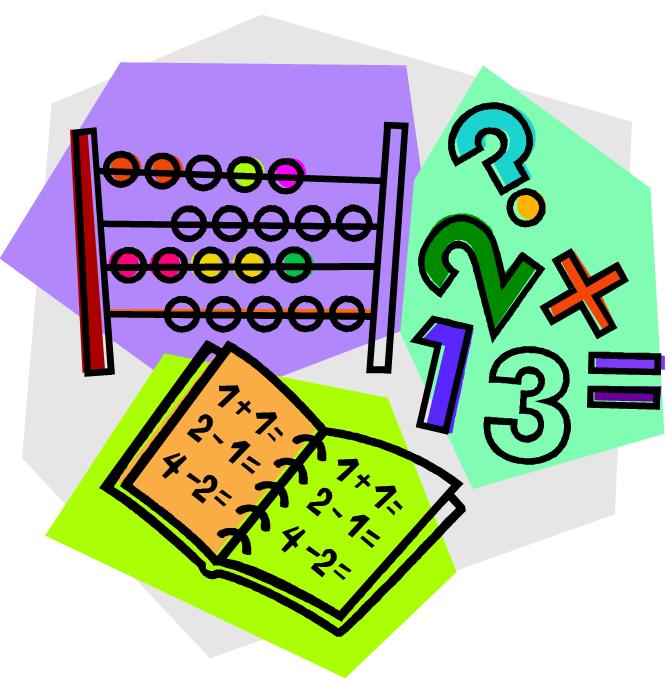 How Can Parents help at Home?
•Check Friday Folder and daily “shop talk sheet”

•Check in with your child for:
Word Study            Math fact fluency              Reading 
                     
                        Book bags                          Any homework? 

•Read to and with your child.
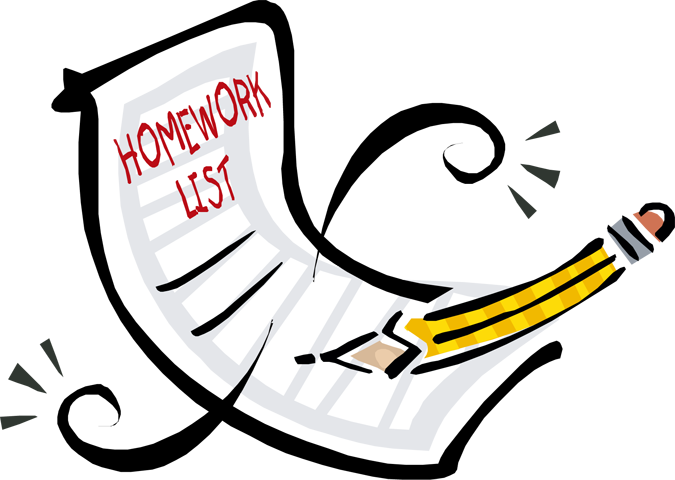 Want reminders from me?  Sign up!!
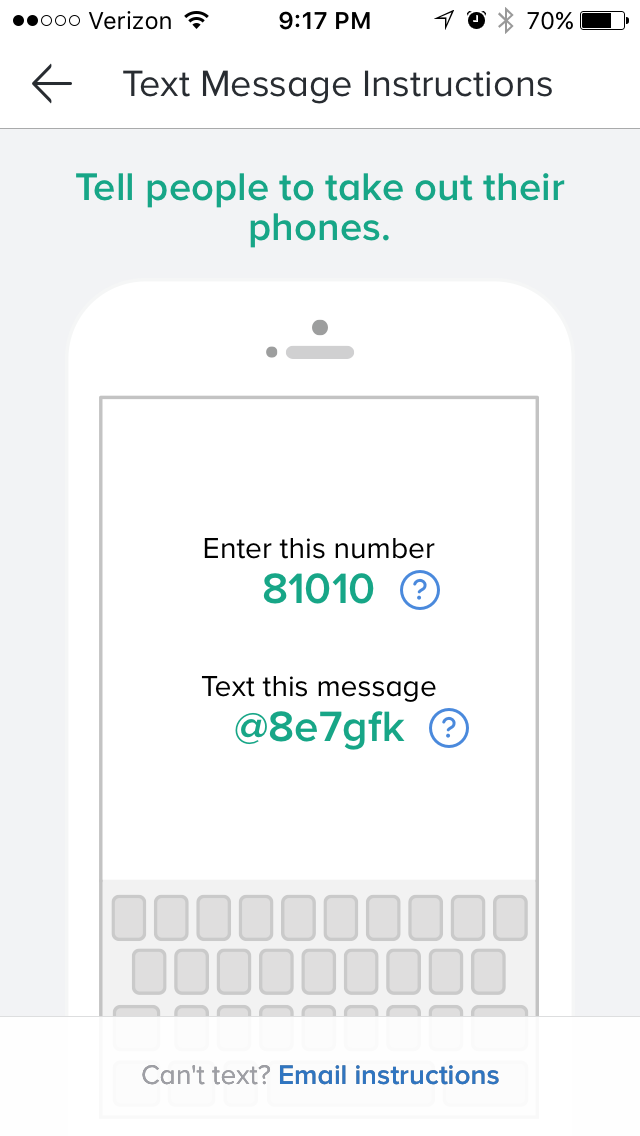 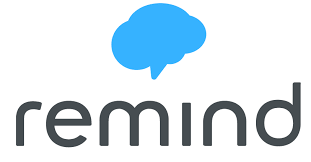 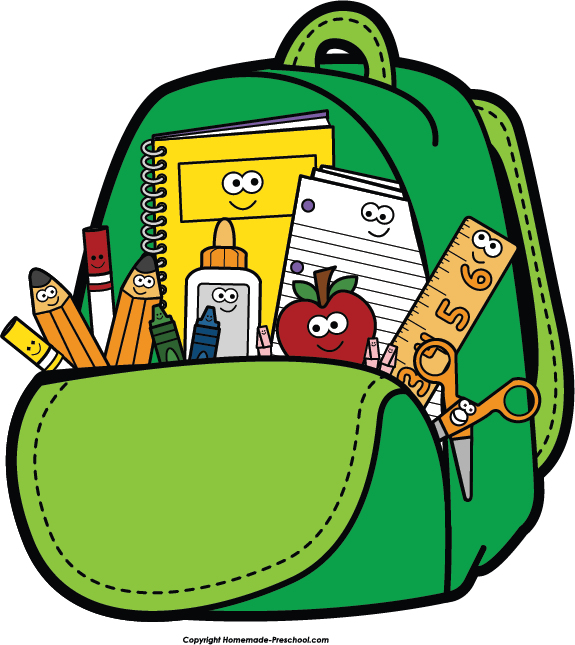 APP for your phone!
This will connect you with Mrs. Martin
Visit our class page!
http://mrsmartin302.weebly.com
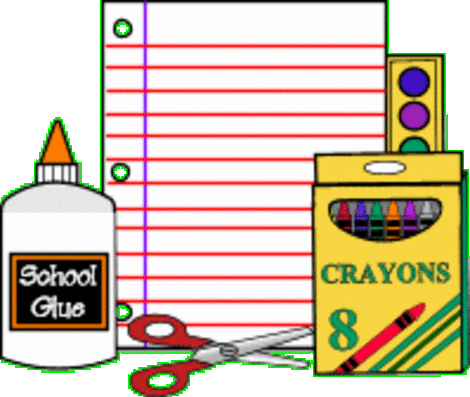 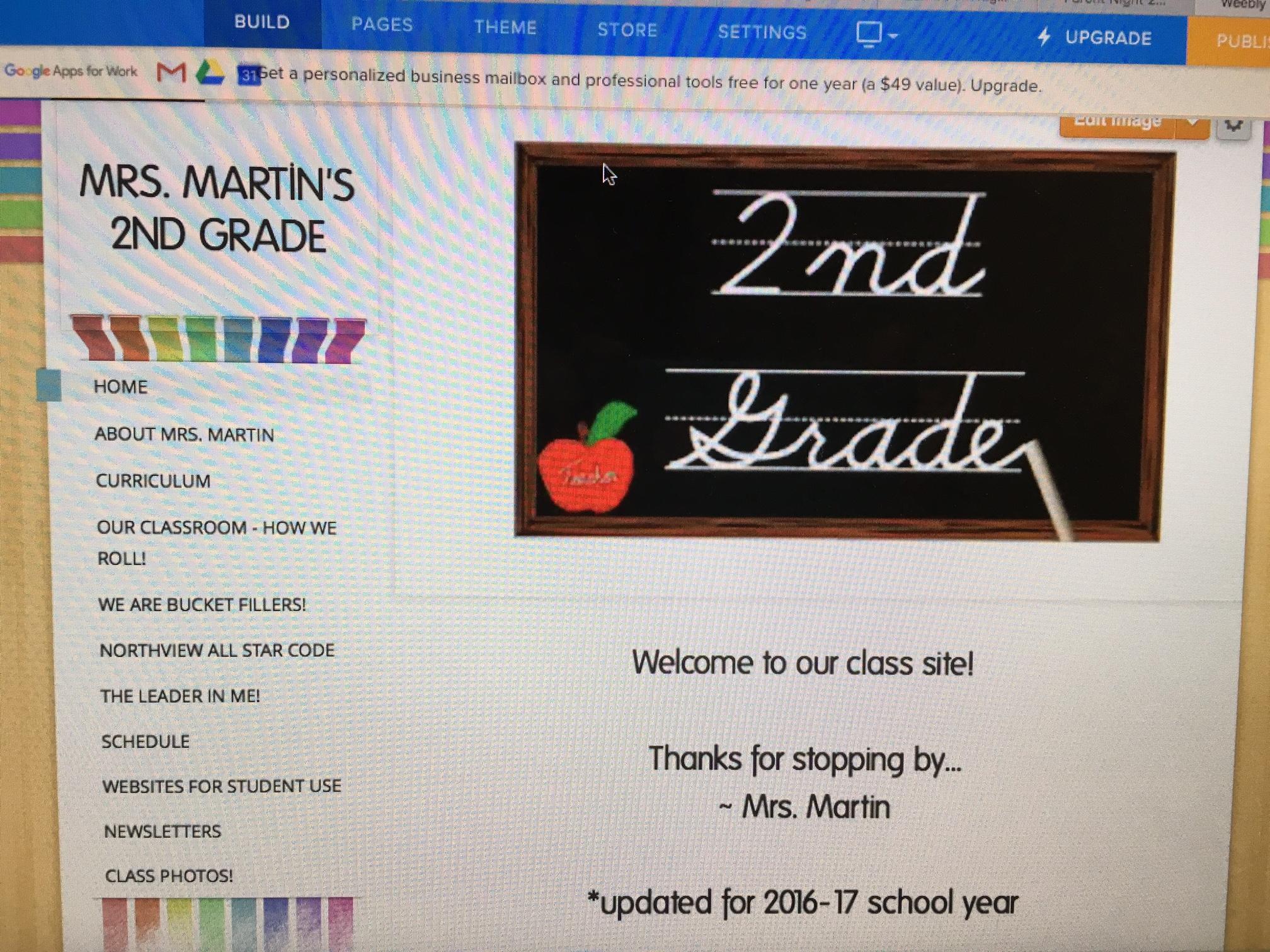 Thank you for coming!
It’s going to be a great year 
at Northview!
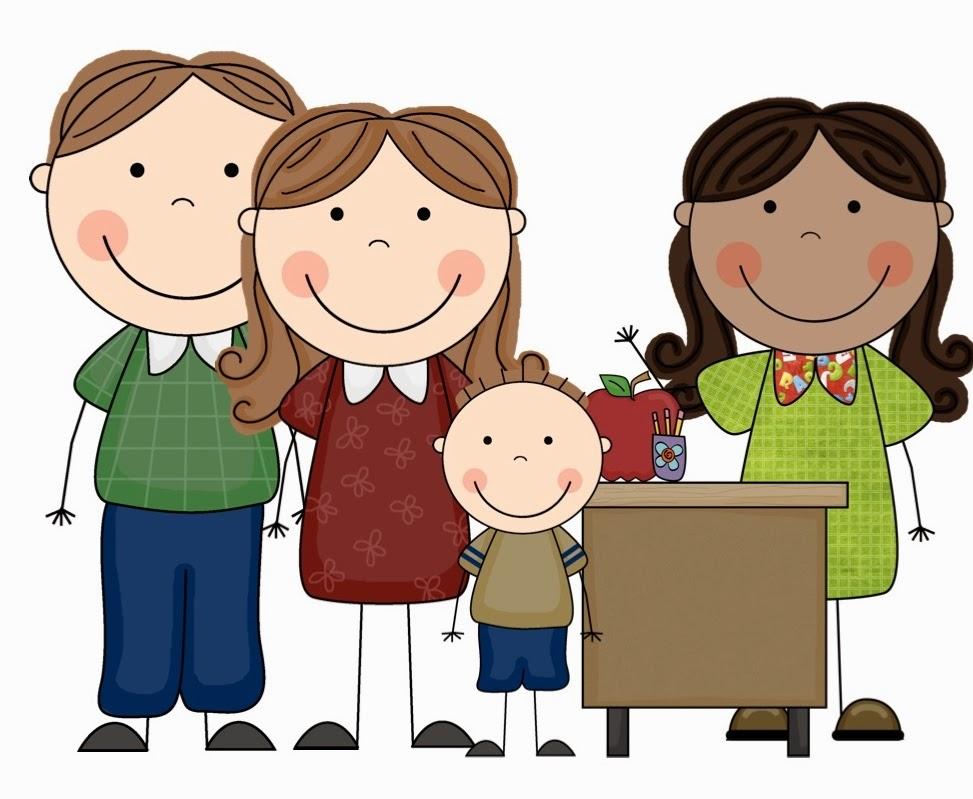